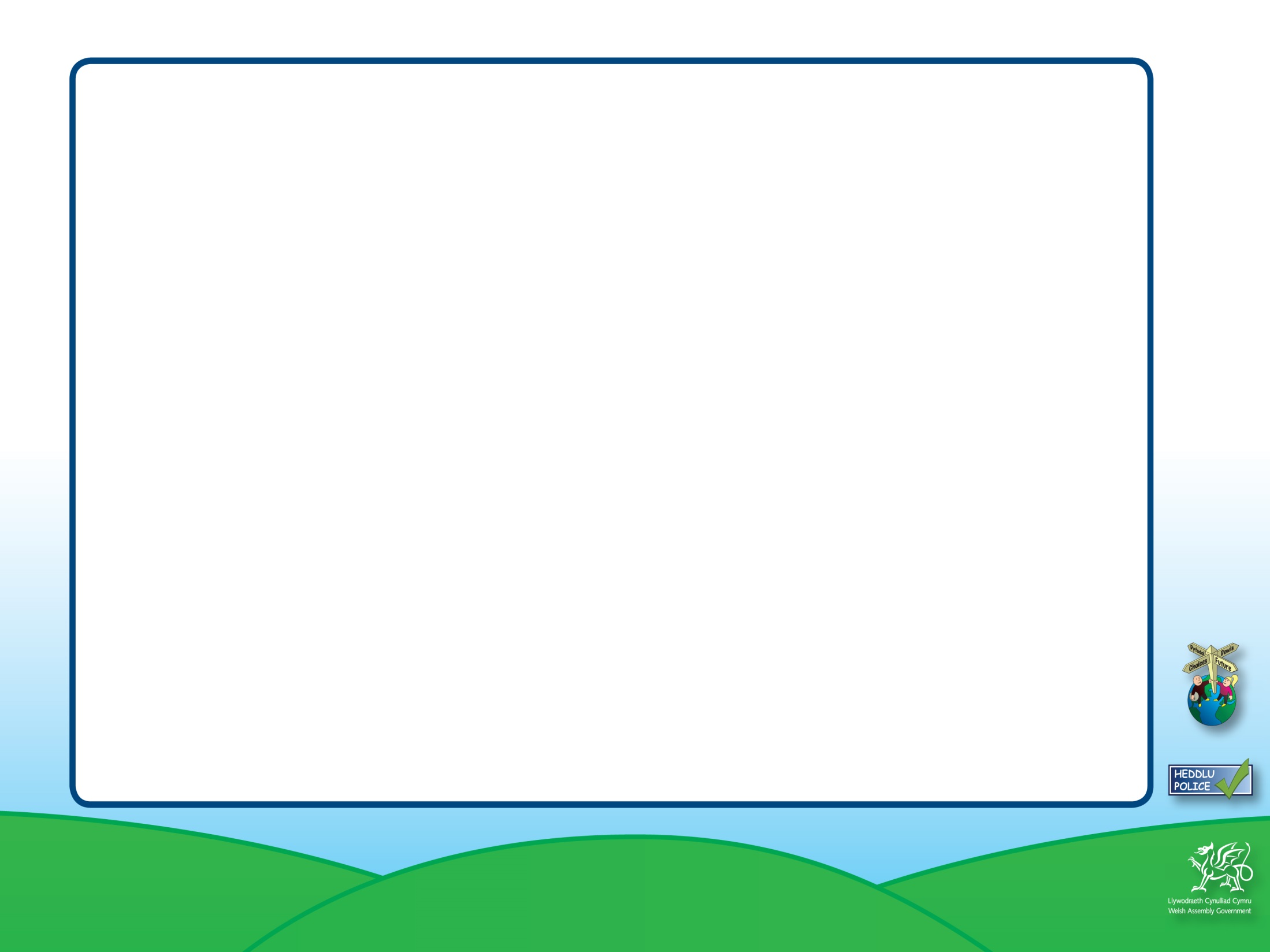 Resource 5a
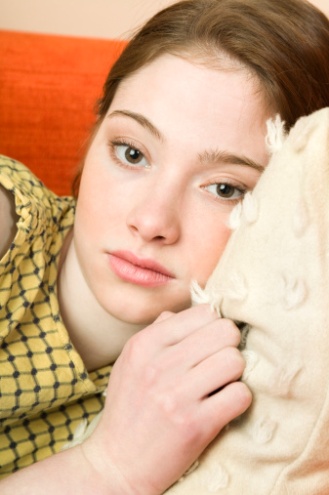 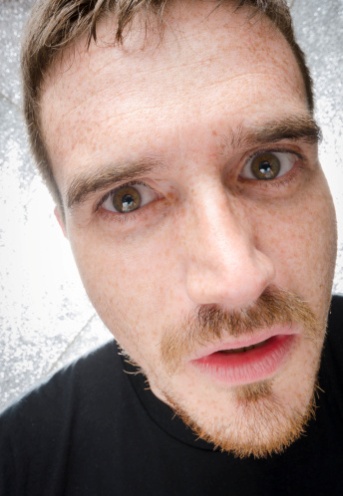 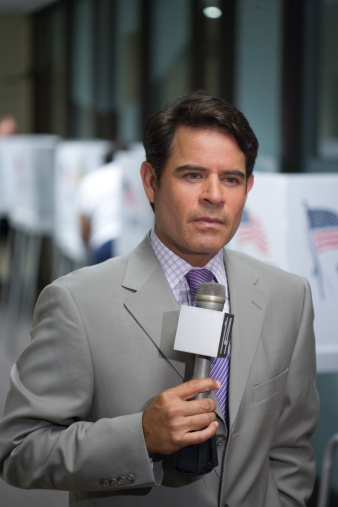 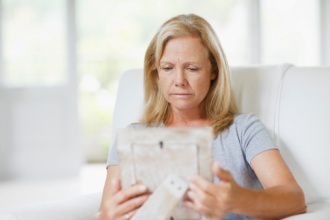 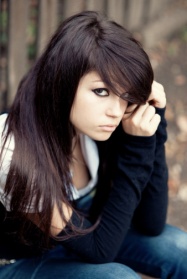 The Jerome acyle show!
“They think he is grooming me – but we are in love!  He just wanted to keep it secret to be more romantic.”